Oversampling
Case-Control Sampling
Is there such a thing as too much data?
The two-sample t-test
Big Data and p-values
proc power;
  twosamplemeans 
  groupmeans = (120 122) 
  stddev=20
  power=.
  groupns=(500 9500) (5000 95000) (50000 950000);
run;
Big Data and p-values
proc power;
  twosamplemeans 
  groupmeans = (120 122) 
  stddev=20
  power=.
  groupns=(500 500) (5000 5000) (50000 50000);
run;
Big Data and p-values
proc power;
  twosamplemeans 
  groupmeans = (120 122) 
  stddev=20
  power=.
  groupns=(500 2500) (5000 25000) (50000 250000);
run;
The logistic model with over sampling.
The Logistic Model
This assumes that we have a random sample from a population
Cohort Sampling
Joint
(x,y),(x,y),(x,y),
(x,y),(x,y),(x,y),
(x,y),(x,y),(x,y),
(x,y),(x,y),...
{(x,y),(x,y),(x,y),(x,y)}
Sample
Population
Case-control sampling – over sampling
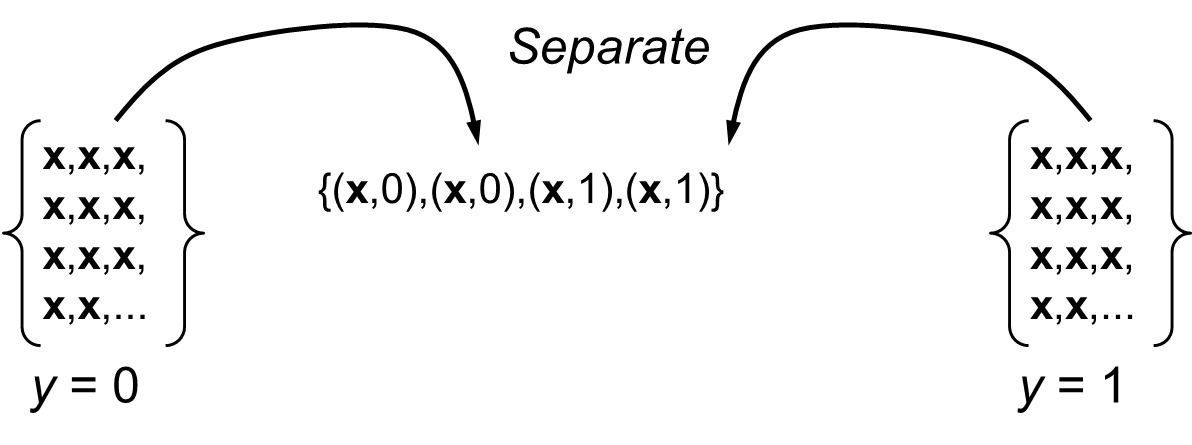 Sampling is conditional on y, so the previous likelihood is no longer appropriate. (Binary outcome fixed by stratification.)
A couple of applications of Bayes Theorem and some algebra demonstrates
If we treat the data as if they came from cohort sampling we get the correct estimates, except for the intercept.

The intercept being incorrect means we don’t get the correct estimates of probabilities.
Over-sampling in “Big Data.”
Case-Control Sampling, an example
proc freq data=a.chd2018_a;
tables chd;
run;
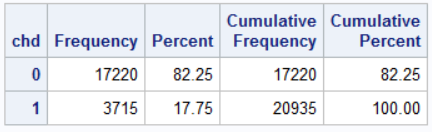 Select 100% of cases.
proc sql;
create table cases as
select * 
from a.chd2018_a
where chd=1;
quit;
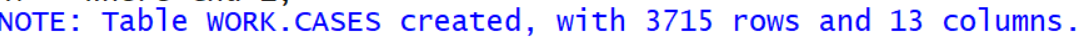 Select one control for each case.
proc surveyselect data=a.chd2018_a
	n=3715 
	out=controls 
	method=srs  seed=7154321;
	where chd=0;
run;
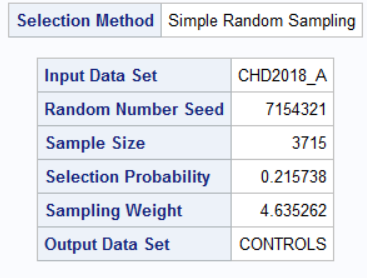 Create the case-control study.
data casecontrol;
   set cases controls;
run;

proc freq data=casecontrol;
tables chd;
run;
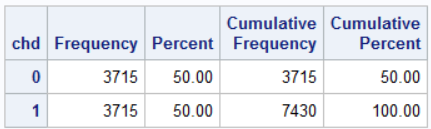 Logistic regression
ods select parameterestimates;
proc logistic data=a.chd2018_a descending;
model chd=age sbp;
title “Original data";
run;

ods select parameterestimates;
proc logistic data=casecontrol descending;
model chd=age sbp;
title "Case-control sampling";
run;
title;
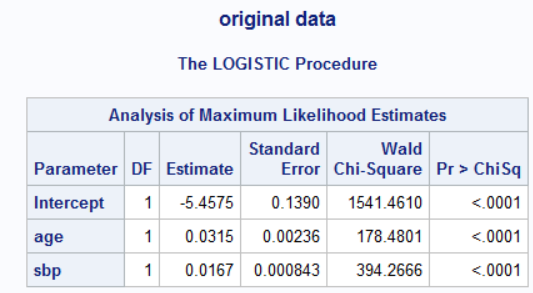 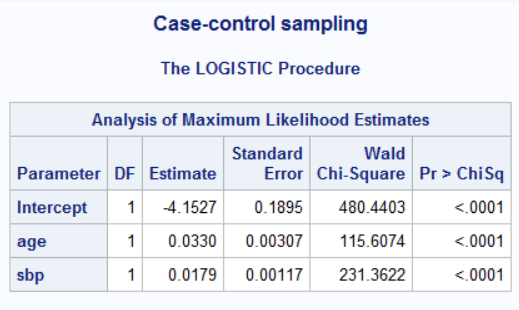 Note estimated probabilities
ods select parameterestimates;
proc logistic data=casecontrol descending;
model chd=age sbp;
title "Case-control sampling";
score data=casecontrol out=scored;
run;
title;
proc means data=scored;
var p_1;
run;
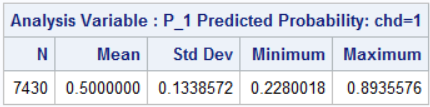 Adjust estimated probabilities for over sampling.
/*adjusted for oversampling*/
ods select parameterestimates;
proc logistic data=casecontrol descending;
model chd=age sbp;
title "Case-control sampling";
score data=casecontrol out=scored priorevent=.1775;
run;
title;
proc means data=scored;
var p_1;
run;
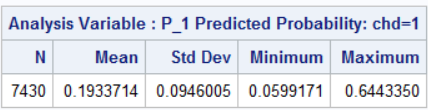